Gradient Descent
[Speaker Notes: Stochastic

Data normalization

Mine ,,,,,,]
Review: Gradient Descent
In step 3, we have to solve the following optimization problem:
L: loss function
Suppose that θ has two variables {θ1, θ2}
Review: Gradient Descent
Gradient: Loss 的等高線的法線方向
Gradient
Movement
……
[Speaker Notes: Draw is so comply use minecraft

Easy for more than two variables]
Gradient Descent
Tip 1: Tuning your 
learning rates
Learning Rate
Set the learning rate η carefully
If there are more than three parameters, you cannot visualize this.
Loss
Very Large
small
Large
Just make
Loss
No. of parameters updates
But you can always visualize this.
Adaptive Learning Rates
[Speaker Notes: Advanced Idea: Eta
Can we give each parameters different learning rates?]
Adagrad
Divide the learning rate of each parameter by the   root mean square of its previous derivatives
Vanilla Gradient descent
w is one parameters
Adagrad
Parameter dependent
Adagrad
[Speaker Notes: Why square]
Adagrad
Divide the learning rate of each parameter by the   root mean square of its previous derivatives
1/t decay
Contradiction?
Vanilla Gradient descent
Larger gradient, 
larger step
Adagrad
Larger gradient, 
larger step
Larger gradient, smaller step
[Speaker Notes: Contradiction??????]
Intuitive Reason
How surprise it is
反差
特別大
特別小
造成反差的效果
[Speaker Notes: http://seed.ucsd.edu/mediawiki/images/6/6a/Adagrad.pdf
http://courses.cs.washington.edu/courses/cse547/15sp/slides/adagrad.pdf

Some features can be extremely useful and informative to an optimization problem but they may not show up in most of the training instances or data. If, when they do show up, they are weighted equally in terms of learning rate as a feature that has shown up hundreds of times we are practically saying that the influence of such features means nothing in the overall optimization (it's impact per step in the stochastic gradient descent will be so small that it can practically be discounted). To counter this, AdaGrad makes it such that features that are more sparse in the data have a higher learning rate which translates into a larger update for that feature (i.e. in logistic regression that feature's regression coefficient will be increased/decreased more than a coefficient of a feature that is seen very often).Simply put, sparse features can be very useful. I don't have an example of application in neural network training. Different adaptive learning algorithms are useful with different data (it would really depend on what your data is and how much importance you place on sparse features).]
Larger gradient, larger steps?
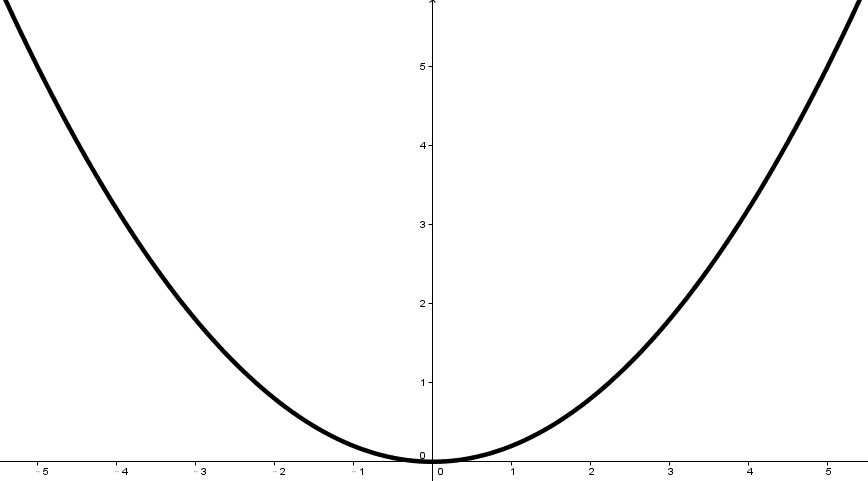 Best step:
Larger 1st order derivative means far from the minima
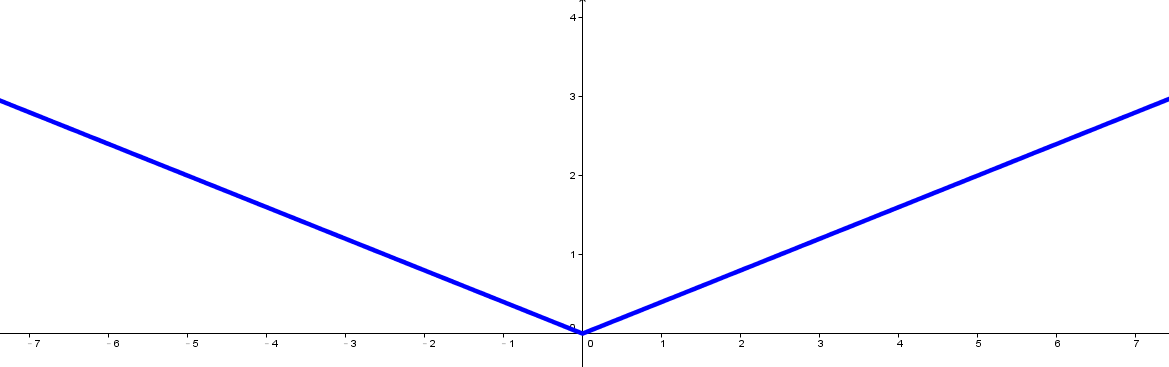 Larger 1st order derivative means far from the minima
Comparison between different parameters
Do not cross parameters
a > b
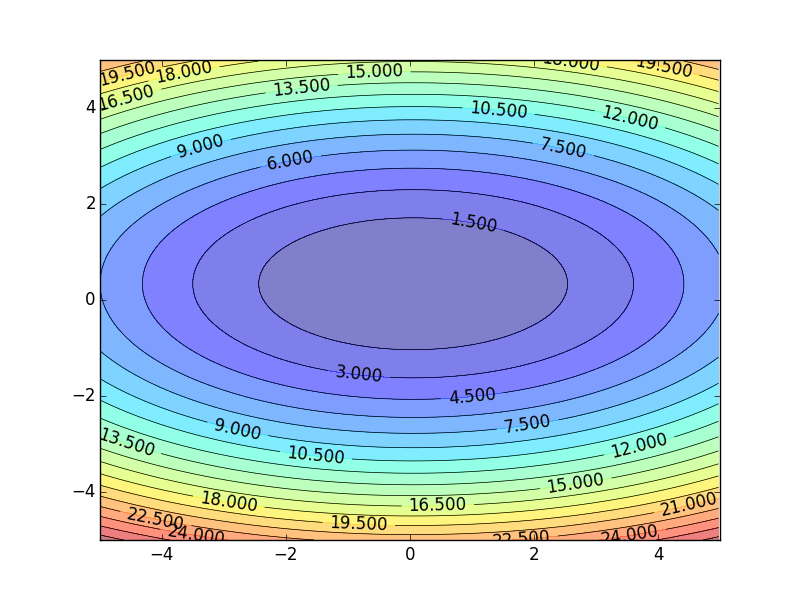 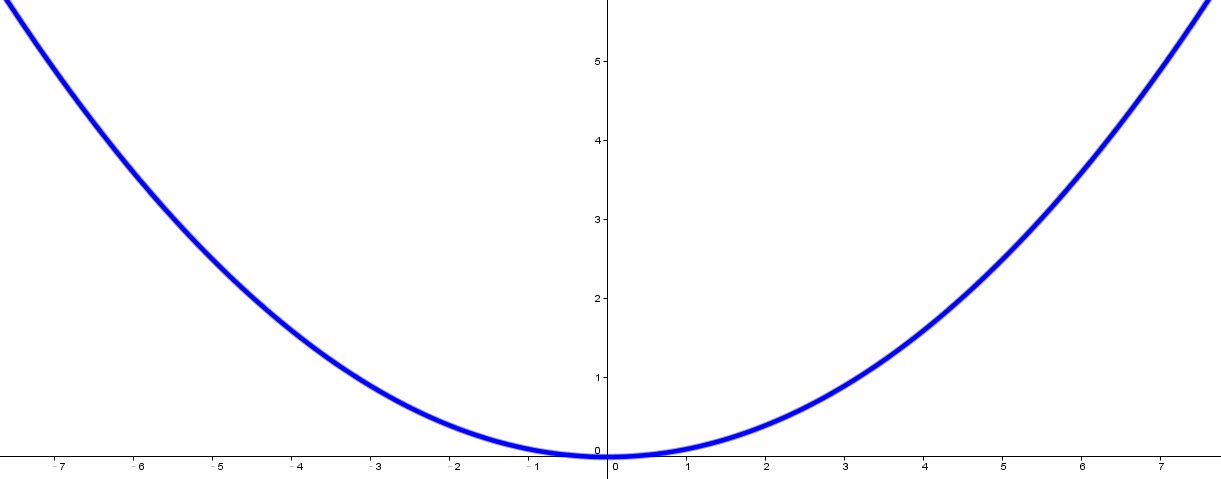 a
b
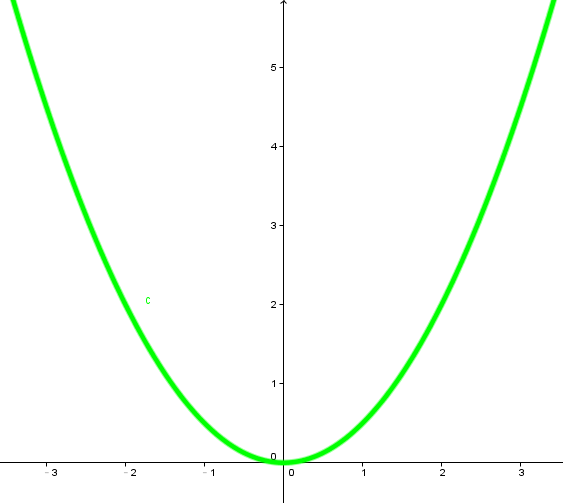 c
c > d
d
[Speaker Notes: Larger Gradient 
Smaller Learning
Rate]
Second Derivative
Best step:
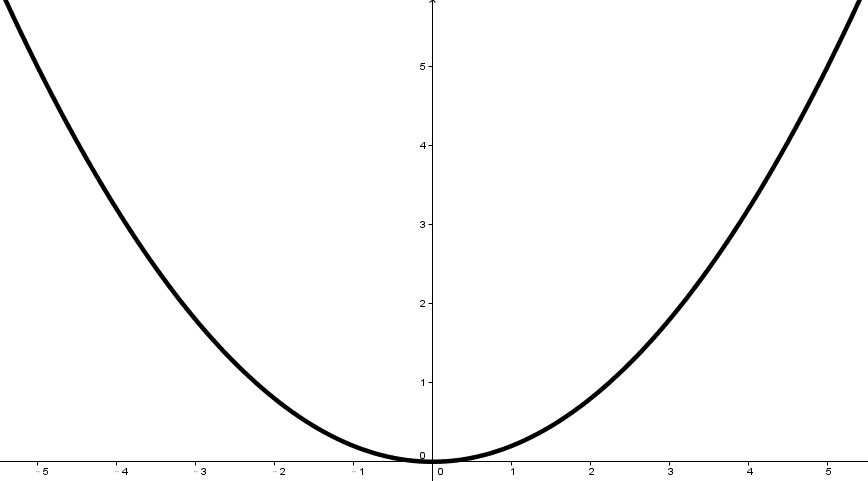 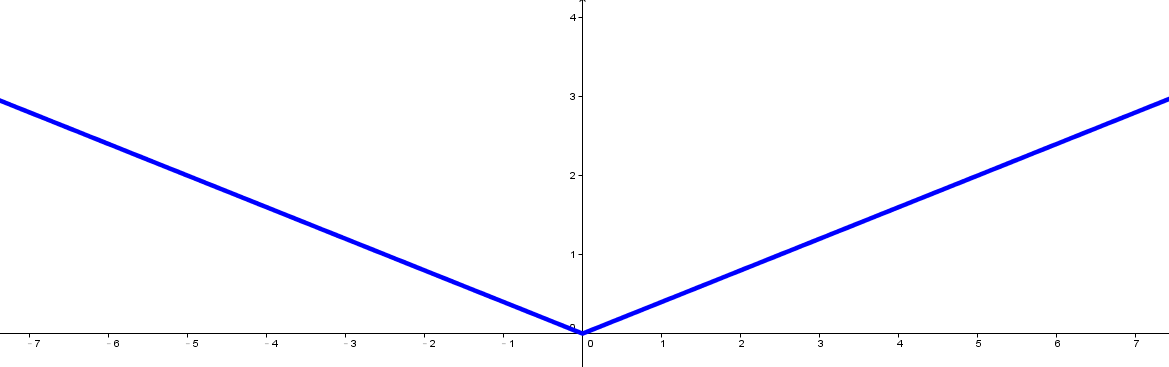 |First derivative|
The best step is
Second derivative
[Speaker Notes: You will ignore it in this case,
Because the second is always the saem

For taylor, second order is consdierd]
Larger 1st order derivative means far from the minima
Comparison between different parameters
The best step is
Do not cross parameters
a > b
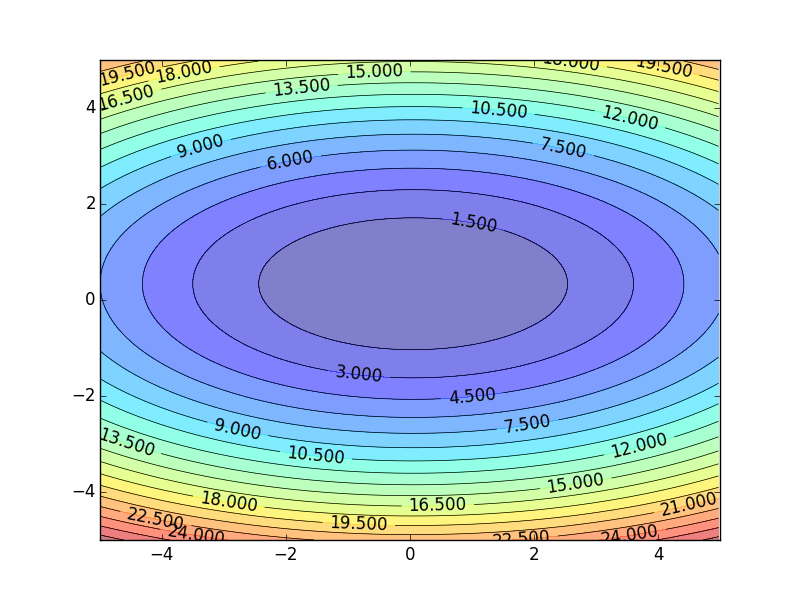 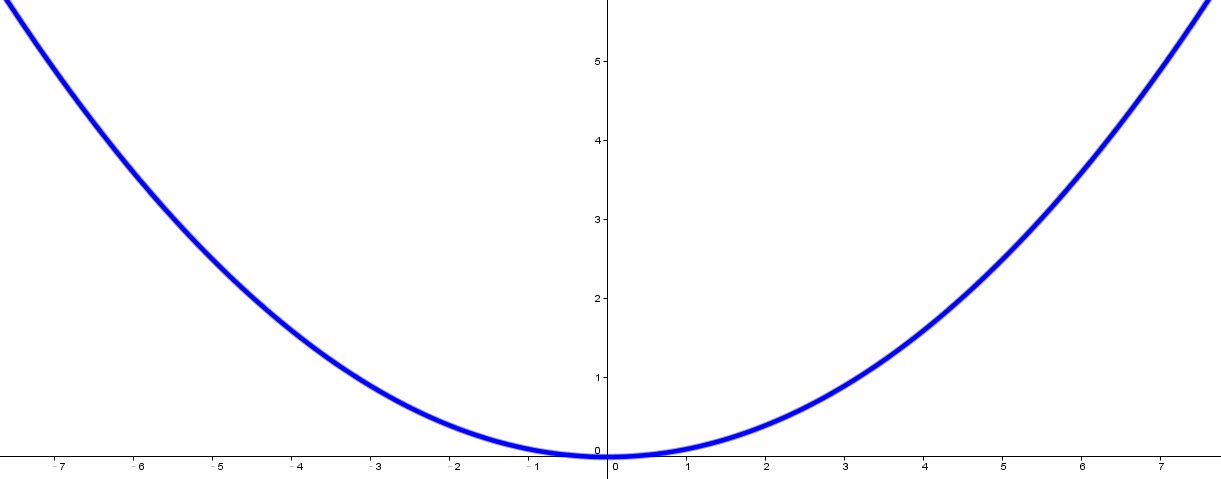 a
Larger
Second
b
smaller second derivative
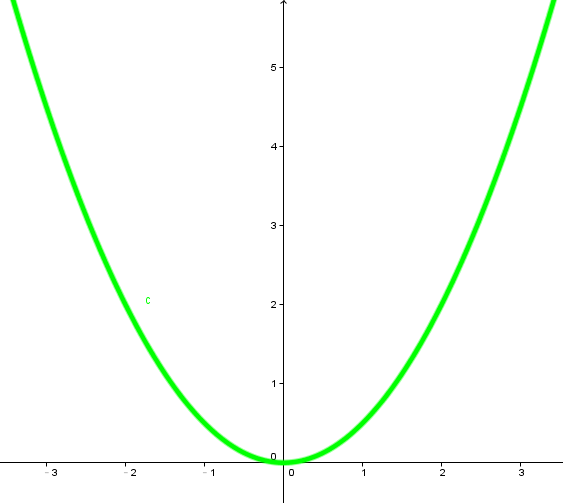 c
c > d
Smaller 
Second
d
|First derivative|
Second derivative
Larger second derivative
[Speaker Notes: Larger Gradient 
Smaller Learning
Rate]
The best step is
?
Use first derivative to estimate second derivative
larger second derivative
smaller second derivative
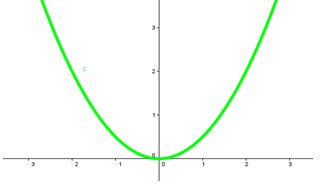 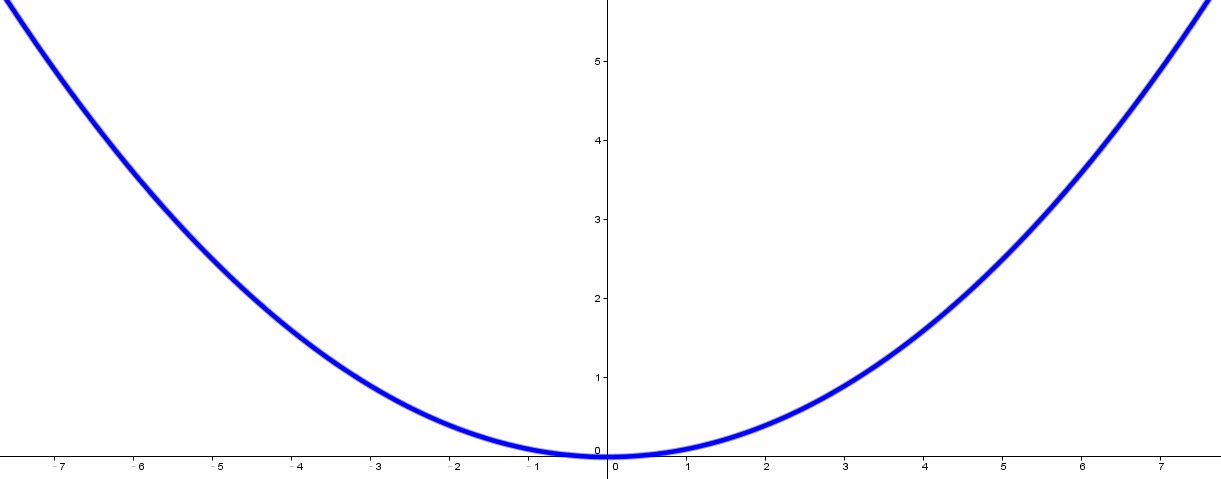 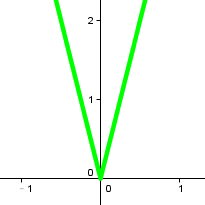 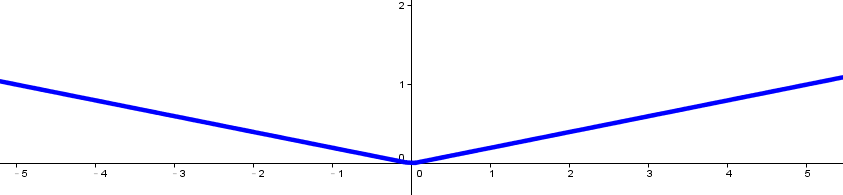 |First derivative|
Second derivative
[Speaker Notes: What would you see?]
Gradient Descent
Tip 2: Stochastic 
Gradient Descent
Make the training faster
Stochastic Gradient Descent
Loss is the summation over all training examples
Gradient Descent
Stochastic Gradient Descent
Faster!
Pick an example xn
Loss for only one example
[Speaker Notes: See all the examples once = 1 epoch


Two approaches update the parameters towards the same direction, but stochastic is faster!]
Demo
Stochastic Gradient Descent
Stochastic Gradient Descent
Update for each example
Gradient Descent
If there are 20 examples, 
20 times faster.
Update after seeing all examples
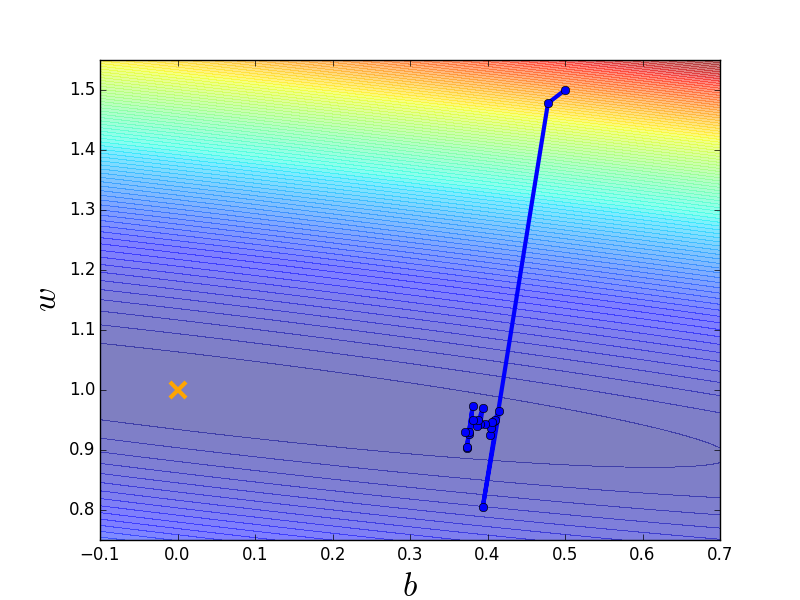 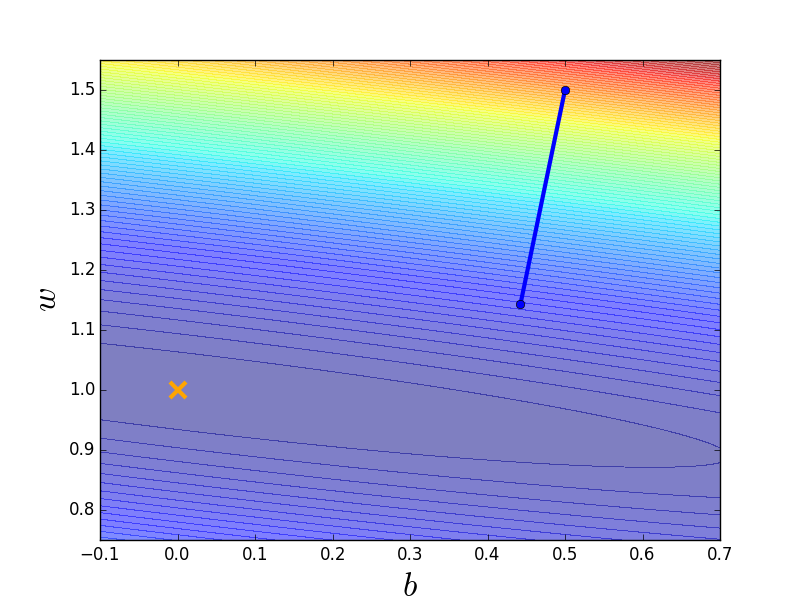 See only one example
See all examples
See all examples
[Speaker Notes: Full?]
Gradient Descent
Tip 3: Feature Scaling
Feature Scaling
Source of figure: http://cs231n.github.io/neural-networks-2/
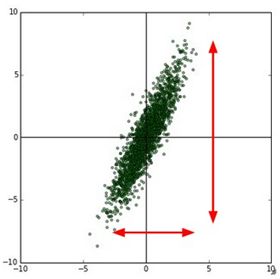 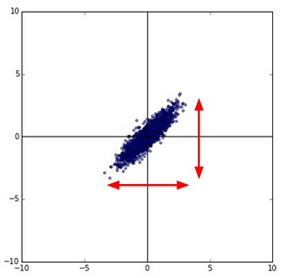 Make different features have the same scaling
Feature Scaling
1, 2 ……
1, 2 ……
1, 2 ……
100, 200 ……
Loss L
Loss L
Feature Scaling
For each dimension i:
……
……
……
……
……
……
……
The means of all dimensions are 0, and the variances are all 1
[Speaker Notes: Can we demo this???????????????

https://standardfrancis.wordpress.com/2015/04/16/batch-normalization/]
Gradient Descent
Theory
Question
by gradient descent
Is this statement correct?
[Speaker Notes: Demo minecraft]
Warning of Math
Formal Derivation
L(θ)
Suppose that θ has two variables {θ1, θ2}
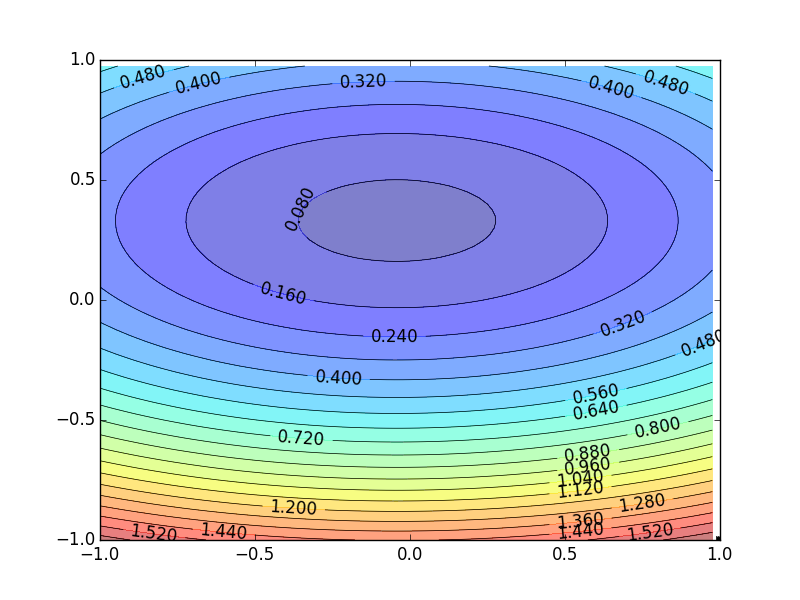 Given a point, we can easily find the point with the smallest value nearby.
How?
[Speaker Notes: You cannot know C(θ) outside the red circle!]
Taylor Series
Taylor series: Let h(x) be any function infinitely differentiable around x = x0.
When x is close to x0
E.g. Taylor series for h(x)=sin(x) around x0=π/4
sin(x)=
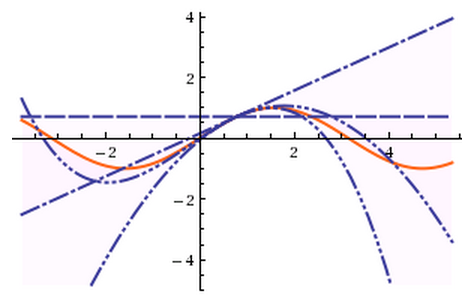 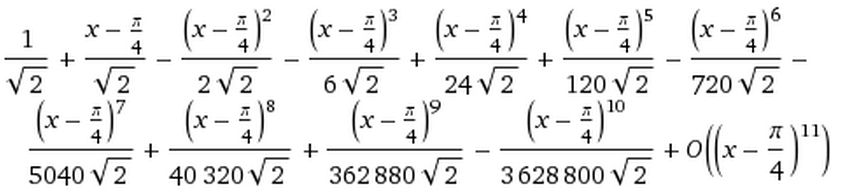 The approximation is good around π/4.
……
Multivariable Taylor Series
+ something related to (x-x0)2 and (y-y0)2 + ……
When x and y is close to x0 and y0
Back to Formal Derivation
Based on Taylor Series:
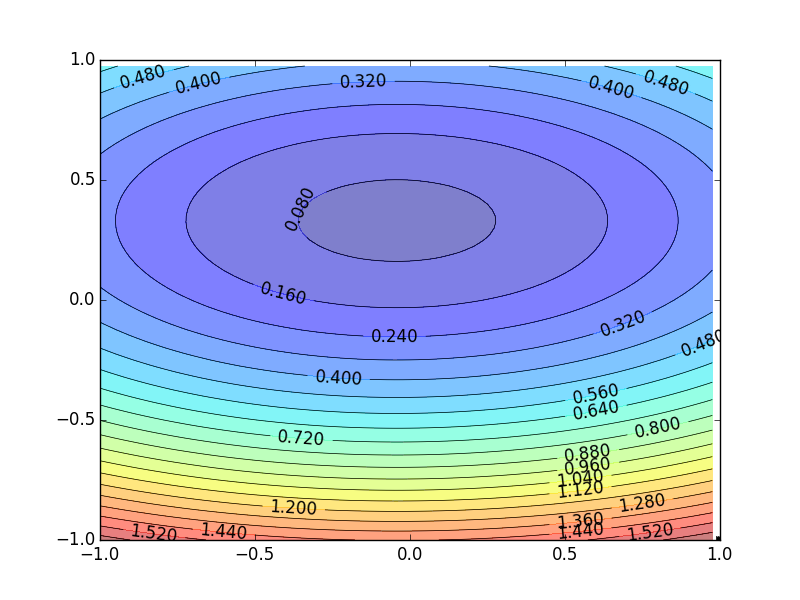 If the red circle is small enough, in the red circle
L(θ)
Back to Formal Derivation
constant
Based on Taylor Series:
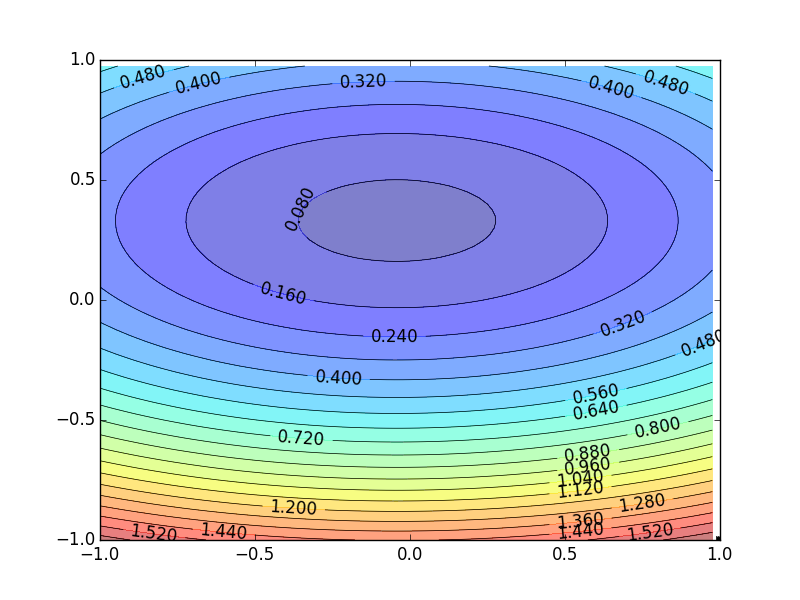 If the red circle is small enough, in the red circle
Find θ1 and θ2  in the red circle minimizing L(θ)
L(θ)
Simple, right?
d
Gradient descent – two variables
Red Circle:
(If the radius is small)
Find θ1 and θ2  in the red circle minimizing L(θ)
To minimize L(θ)
[Speaker Notes: eta]
Back to Formal Derivation
constant
Based on Taylor Series:
If the red circle is small enough, in the red circle
This is gradient descent.
Not satisfied if the red circle (learning rate) is not small enough
You can consider the second order term, e.g. Newton’s method.
[Speaker Notes: Simple, right?]
End of Warning
More Limitation of Gradient Descent
Loss
Very slow at the plateau
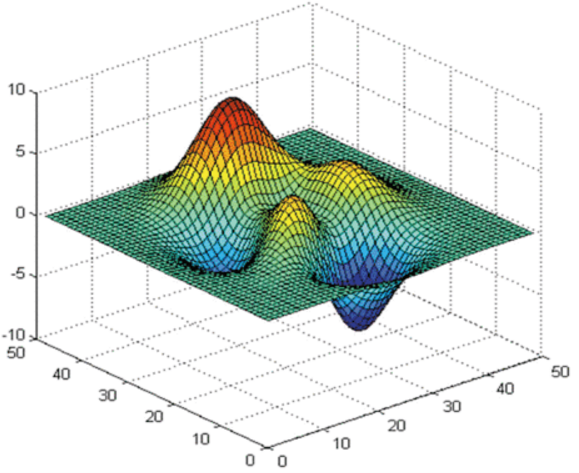 Stuck at saddle point
Stuck at local minima
The value of the parameter w
[Speaker Notes: Demo: Why all the problmes/]
Acknowledgement
感謝 Victor Chen 發現投影片上的打字錯誤
感謝林耿生同學發現投影片上的打字錯誤